DECÁLOGO DE LA VIDA SALUDABLE 
ELECTIVO ESTADÍSTICA Y PROBABILIDAD 3° MEDIOS
6. EVITAR EL ALCOHOL Y EL CIGARRILLO
1. COMER SALUDABLE
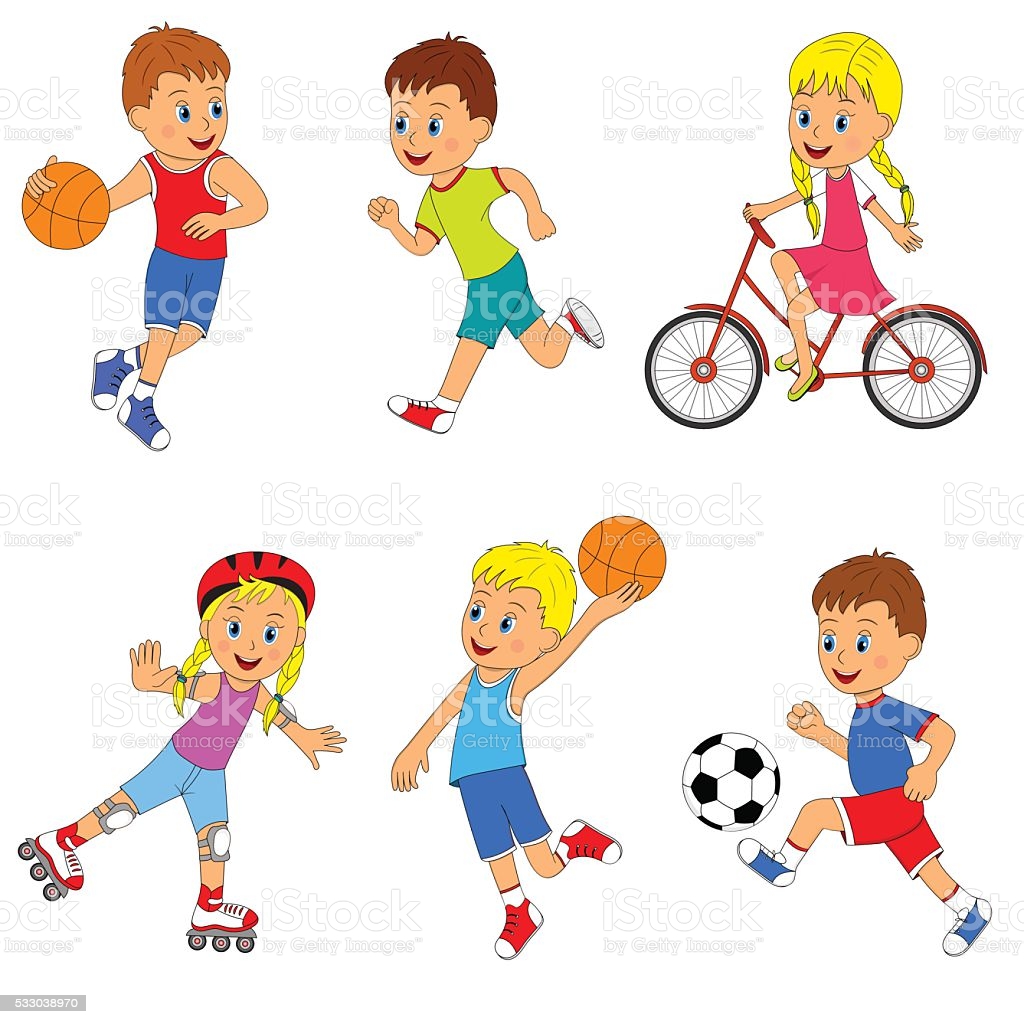 2. DORMIR POR LO MENOS 8 HORAS
7. MANTENER BUENA HIGIENE PERSONAL
3. HACER DEPORTES EN FORMA CONTÍNUA
8. REALIZAR UN HOBBY
4. REALIZAR UN CHEQUEO MÉDICO Y PSICOLÓGICO
9. CONVIVENCIA SANA(AMIGUES)
5. TOMAR MÍNIMO 2 LITROS DE AGUA DIARIO
10. SER FELIZ EN TODO LO QUE HACEMOS